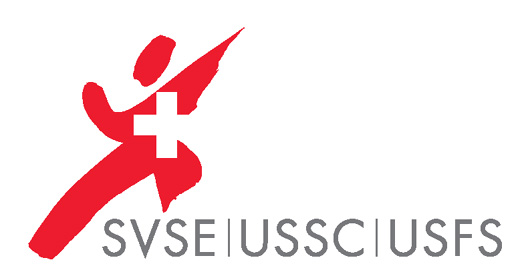 Schweizerischer Sportverband öffentlicher Verkehr (SVSE) – unsere 38 Sportvereine
Union sportive suisse des transports publics – nos 38 clubs sportifs
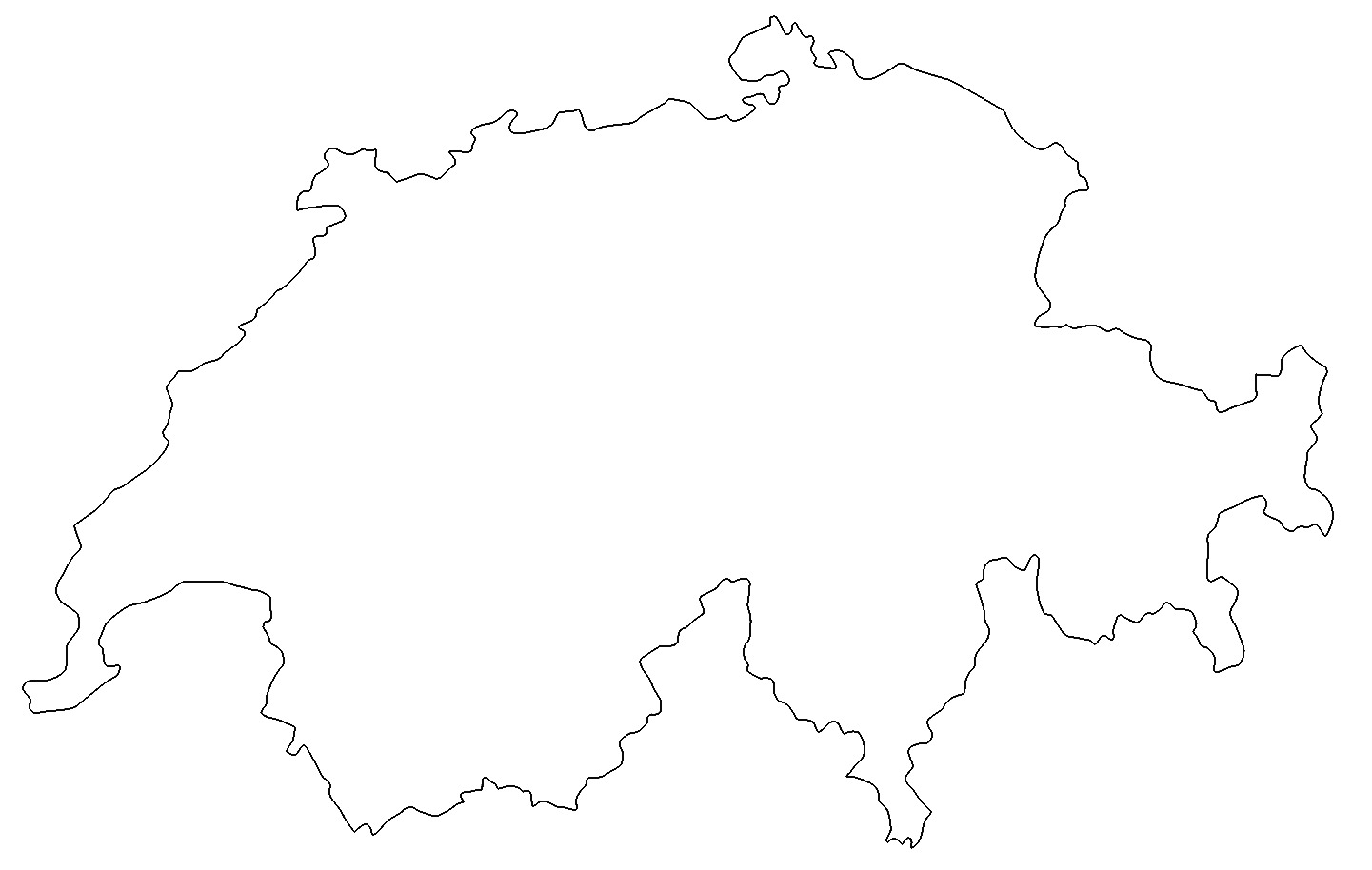 Eisenbahner-Schützen
Winterthur
ESC St. Gallen
ESC Basel
EBC Winterthur
ESV Aarau
ESV Winterthur
ESC Winterthur
SV Regional-
verkehr Aargau
CSC Delémont
EWF Herisau
ESC Soldanella Zürich
ESV Olten
ESC Etzel
Touristenclub Biel
ESV Langenthal
ESV Luzern
ESV Rheintal-Walensee
ESK Biel
CSC St-Imier
ESV Burgdorf
SG ZP SBB Luzern
SE Bern
ESV BLS
ESC Erstfeld
Unihockey-Verein
Bärner Chnebeler
Swiss Rail Golf Club
(national)
CSC Payerne
ESV Chur
SVSE Engelberg
ESV Rätia
CSC Renens
Club Concordia Lausanne
Sportsektion BOB
CSC Lausanne
CSC Riviera-Montreux
SVSE Simplon
CSC Genève
UFS Ticino
Stand/Etat: 01.01.2024